التسويق في المؤسسات غير الربحية
Non-profit Organizations

من إعداد: د.بن عيدة إيمان
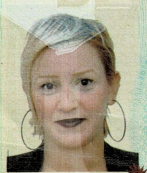 المحاضرة السابعة: التسويق للتبرعات والعمل التطوعي
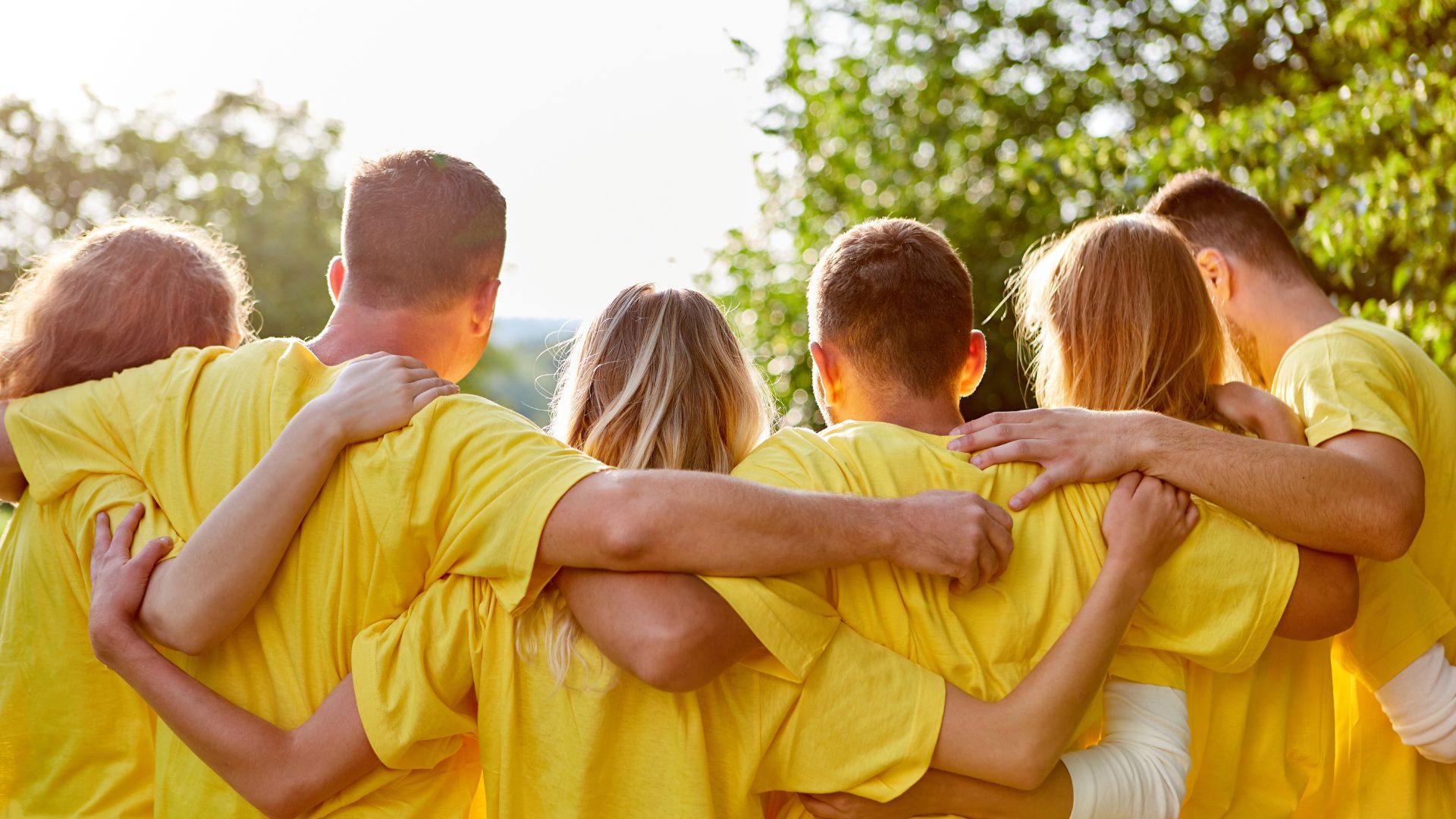 ثانيا: التسويق للتبرعات
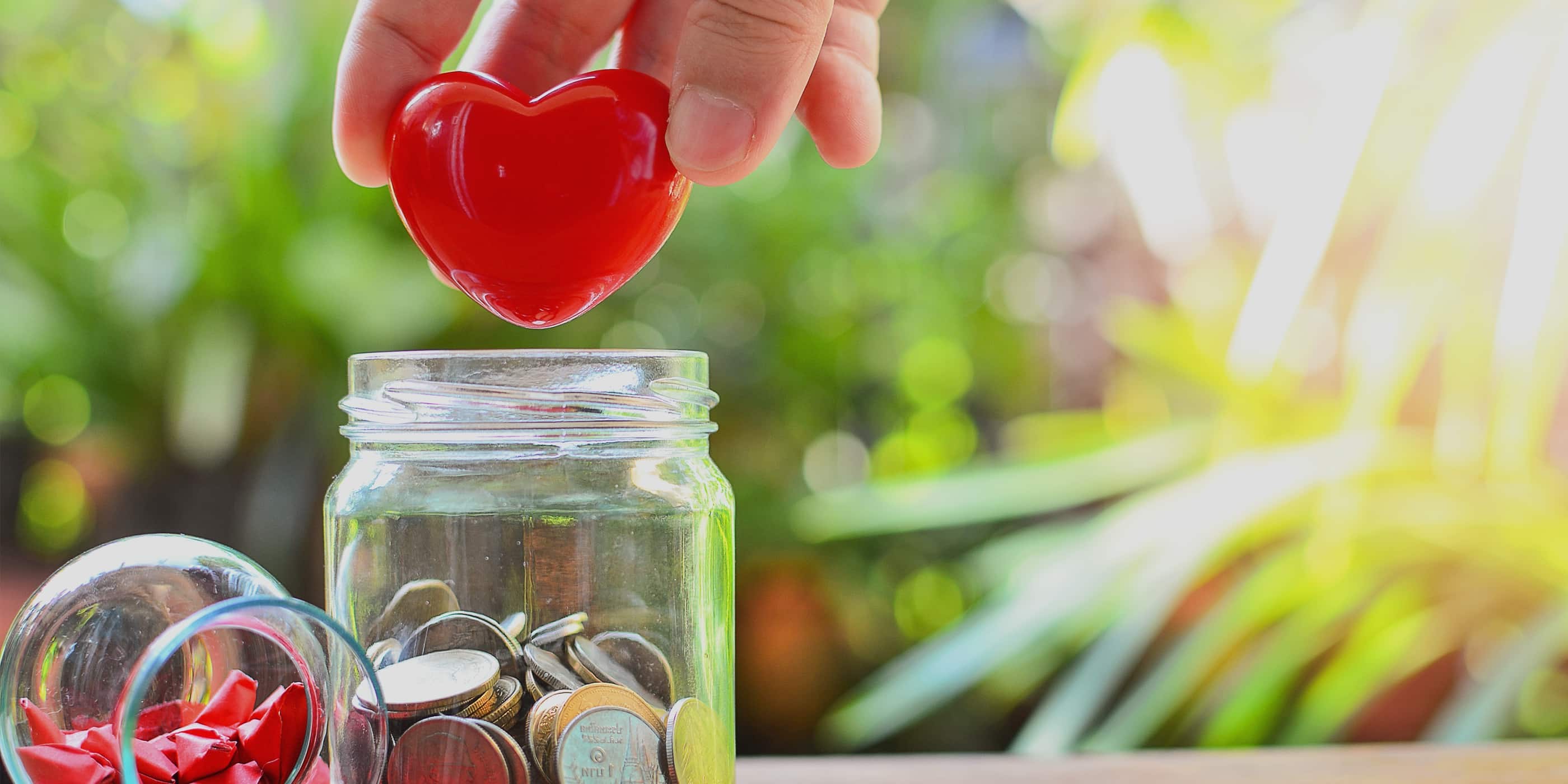 تعريف التبرع
التبرع في التسويق هو فعل يقرر من خلاله شخص بنية مستقلة ودون أمل في المعاملة بالمثل أو مقابل منح أصل (مال) لصالح شخص آخر.
هو فعل العطاء، والتخلي عن شيء يملكه المرء، وعلى وجه الخصوص، عمل إعطاء المال لشخص ما، لمؤسسة، لعمل؛ شيء أو مبلغ معطى، هدية...
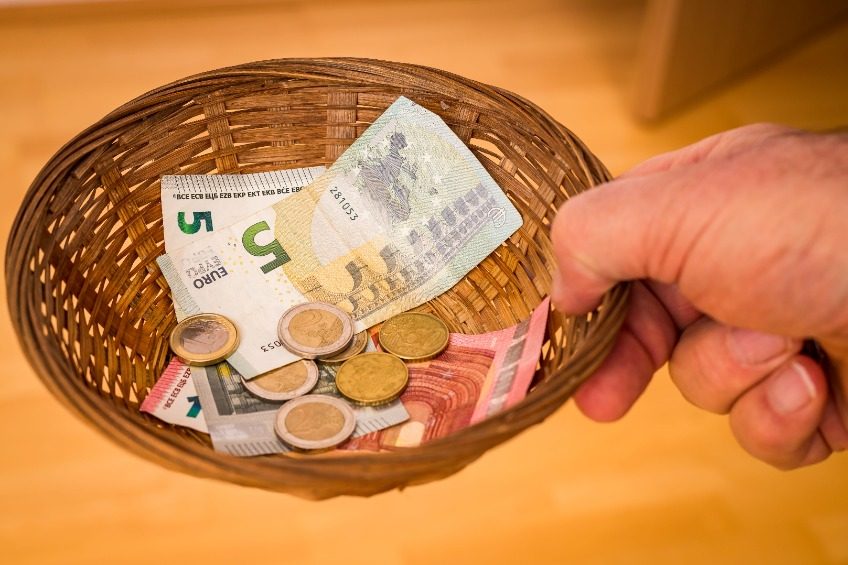 LAROUSSE
التسويق للتبرعات
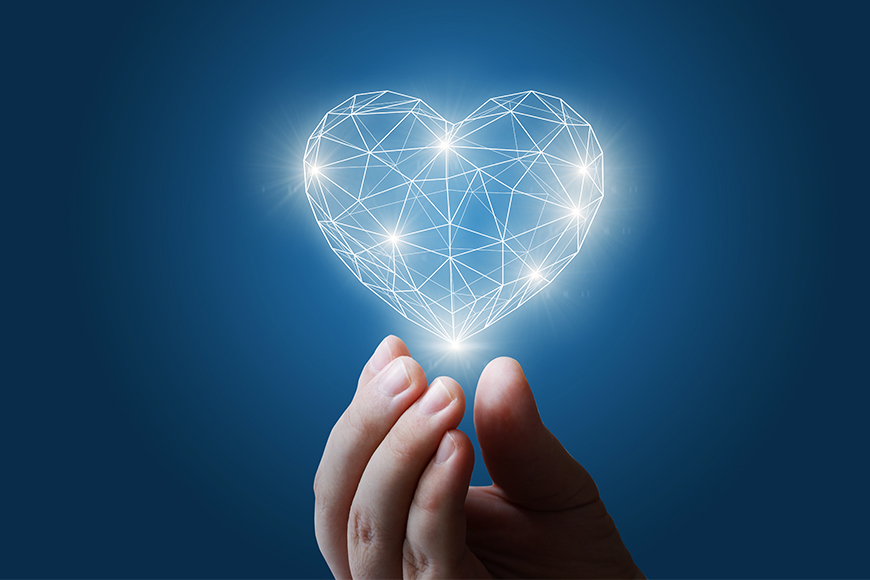 جميع الاستراتيجيات والاجراءات التسويقية التي تنفذها المنظمات غير الربحية لتشجيع الأفراد والعلامات التجارية والكيانات الأخرى على تقديم التبرعات المالية أو المادية، ويهدف هذا التسويق إلى رفع مستوى الوعي وإقناع المانحين المحتملين بدعم قضية ما، كما يعمل على خلق علاقة ثقة بين المانحين والمنظمة من خلال ابراز الشفافية وكفاءة استخدام الأموال والأثر الإيجابي للمساهمات.
خطوات برنامج تسويق التطوعي
شروط نجاح حملة تبرعات
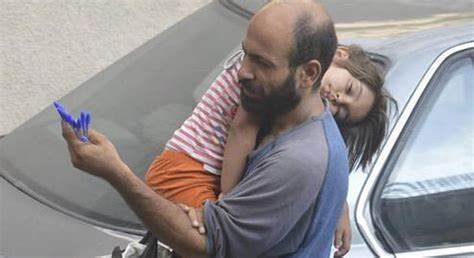 دراسة حالة حول التسويق للتبرعات